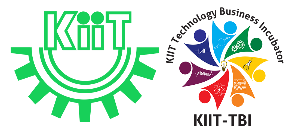 Insert Company Logo
Healthcare – Drug Delivery
Stroke-specific drug delivery for on-site treatment of the symptomatic patient
APPLICATION
Quick patient-site treatment for the stroke patient especially for the cases of ischemic stroke within the  thrombolytic time window of 4 h 30 min 
Specific identification of ischemic stroke by assessing unique signatures and biomarkers. Subsequently, releasing of the clot dissolving drug (rtPA) to the ischemic microenvironment
COMPANY NAME
TECHNOLOGY READINESS LEVEL (TRL)
INTELLECTUAL PROPERTY
Registering Soon
TRL: TRL-2 (Early Stage proof-of-concept
Give Patent details (App No, Title, Status)
FOUNDER’S NAME
Dr. Sujay Kumar Biswas, 
Jishnu Mangalam, 
Dr. Amit Haldar
PRODUCT IMAGE
PROBLEM ADDRESSED
Patient-site treatment for Stroke patient

Reduce time-delay in treatment for Ischemic stroke cases 

Start treatment without brain imaging (MRI/CT Scan)

Reduce rtPA side-effect
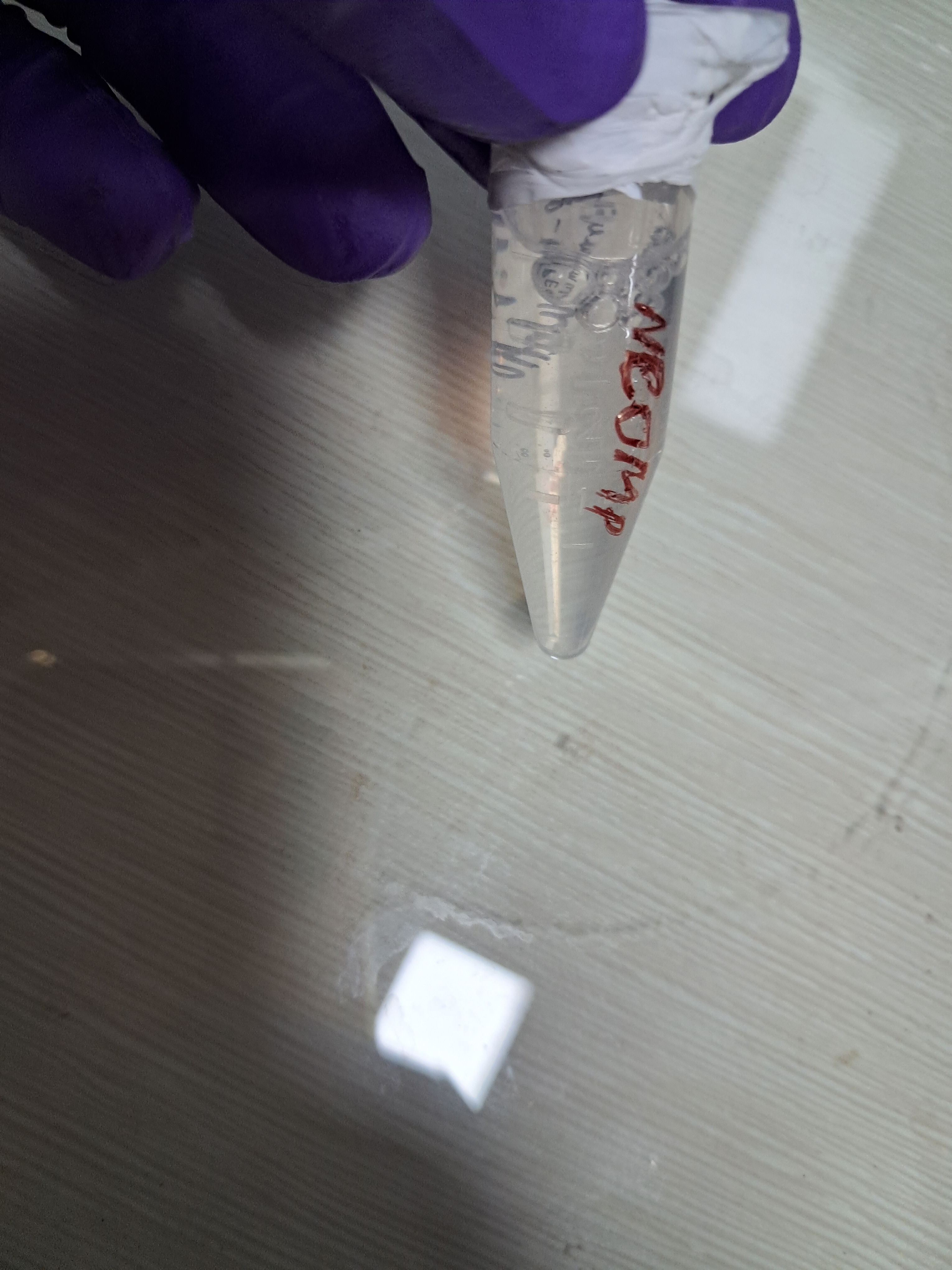 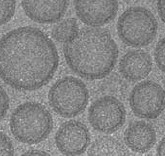 TEM image of the nanocomposite
PEG-rtPA
ABOUT THE TECHNOLOGY
USP
Quick response in treatment for ischemic stroke patient

Reduce the chances of disability and mortality

Patient-site treatment with affordable drug nanocomposite

High potential for business development
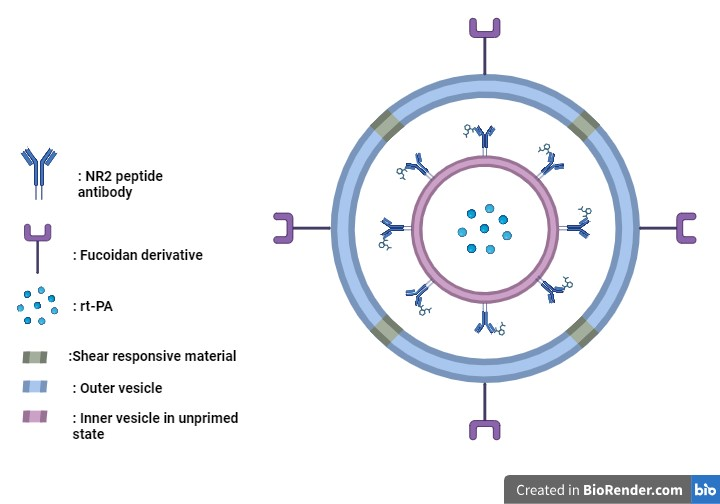 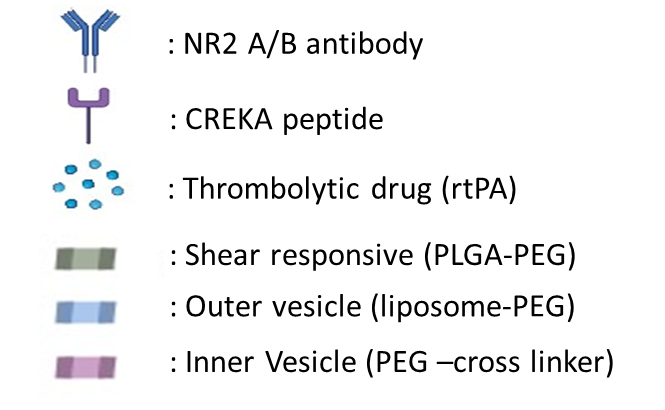 Nanocomposite Drug
FUNDS RAISED/ACHIEVEMENTS
END USERS / CUSTOMERS
Awarded BIRAC BIG23 Grants for product development

Preparing for applying various other grants
Community Health Centre, rural dispensary
Stroke patient, pharmacy chains
1
Incubated at KIIT-TBI
CompanY Website link
tbi@kiitincubator.in